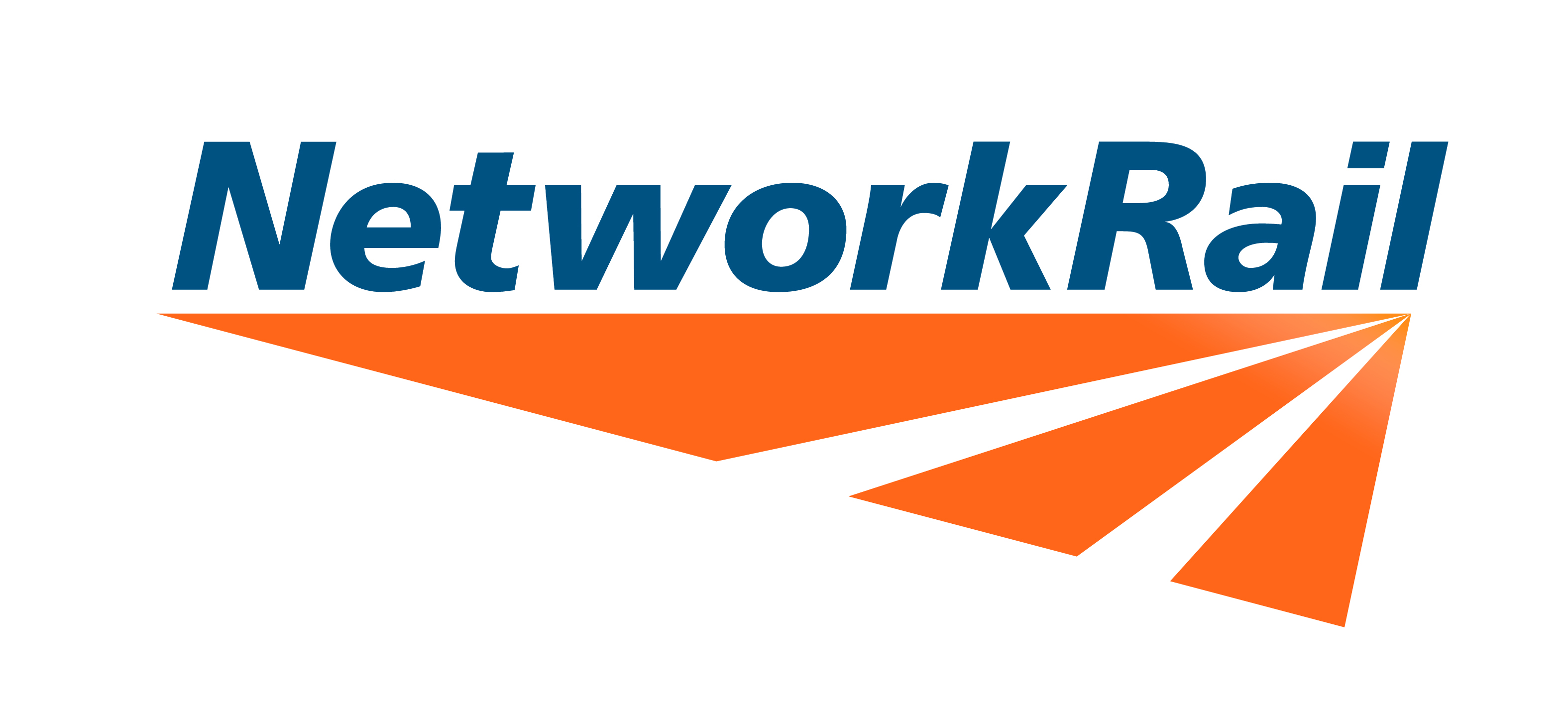 Online Wellbeing Assessment – Action Planning
Completed action planners can be shared with the Health and Wellbeing team at HealthandWellness@networkrail.co.uk
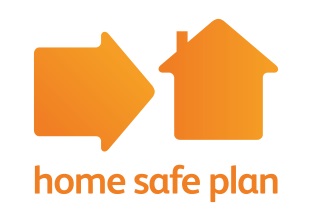 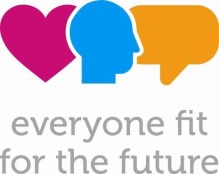